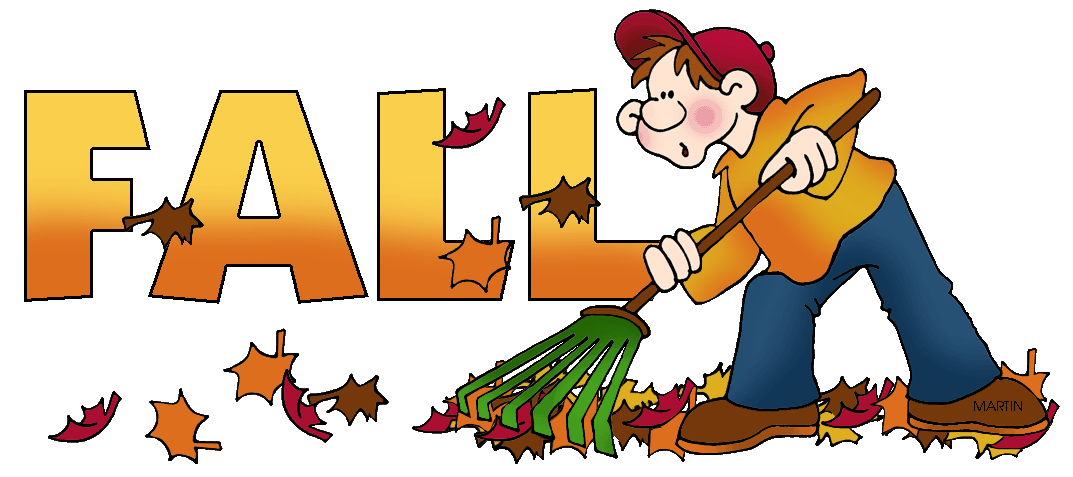 Written by Lin Donn
Illustrated by Phillip Martin
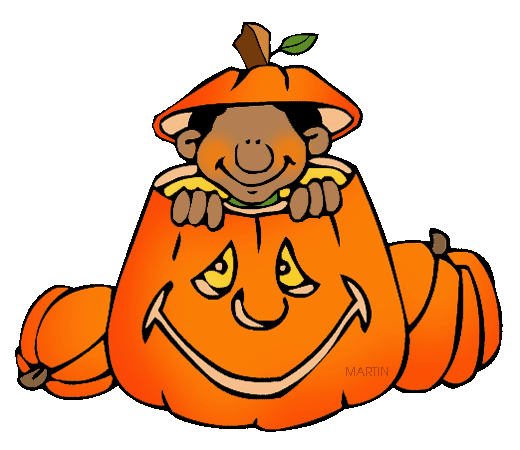 Fall
What makes YOU think of Fall?
Fall
PUMPKINS
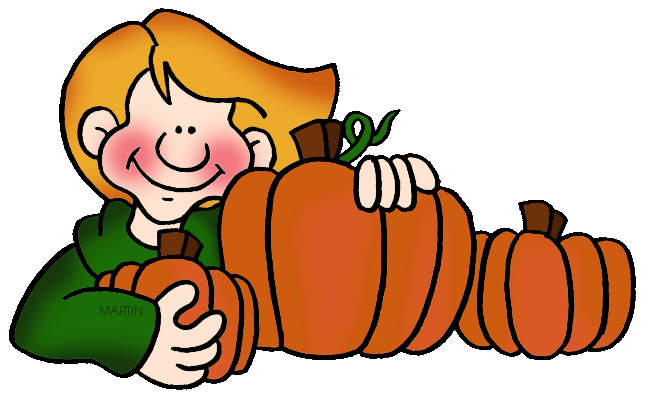 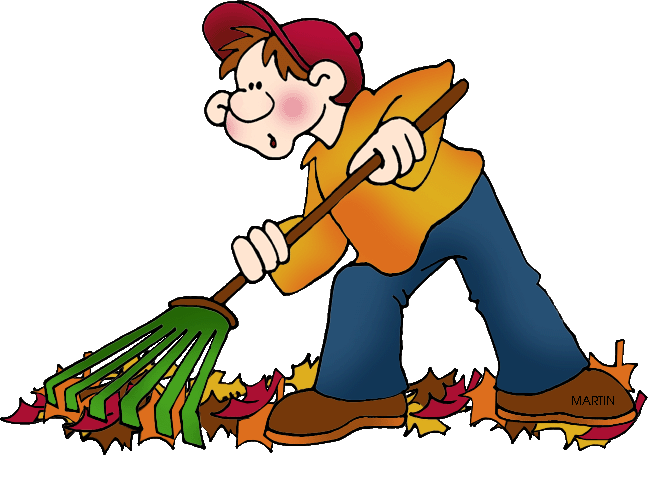 Fall
LEAVES
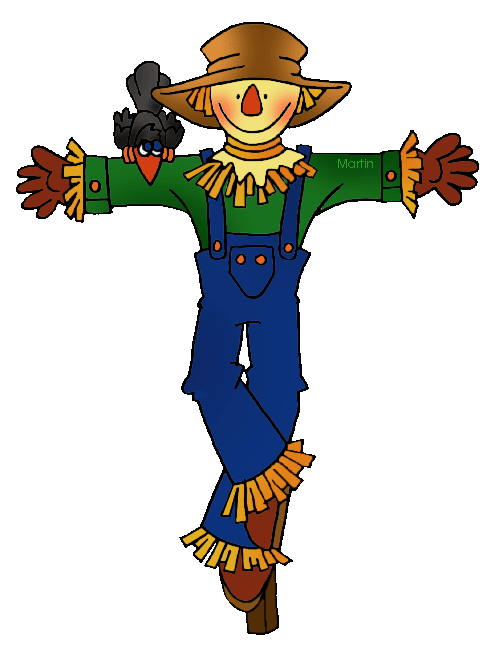 Fall
SCARE    CROWS
Fall
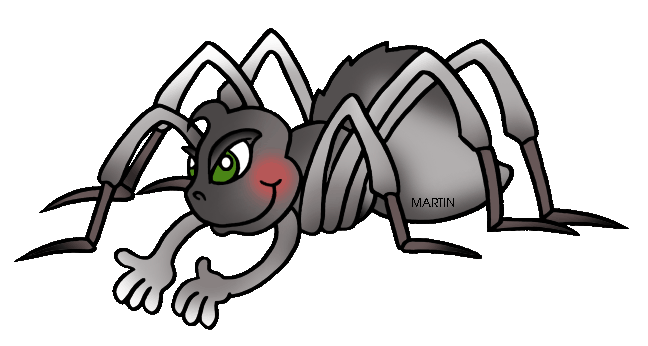 SPIDERS
BATS
Fall
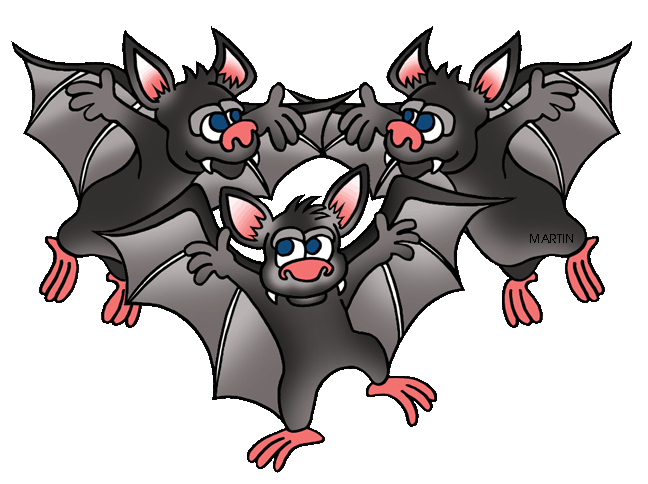 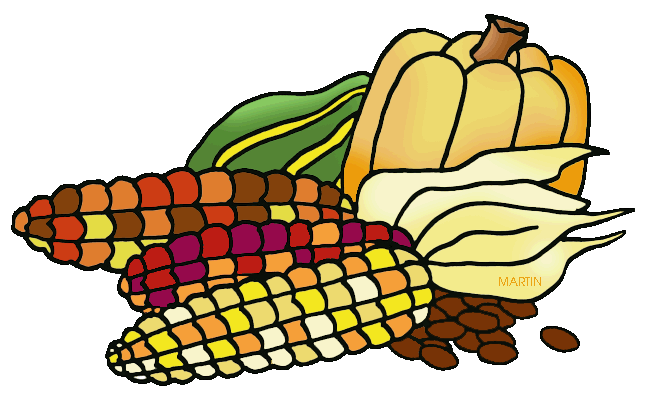 Fall
CORN
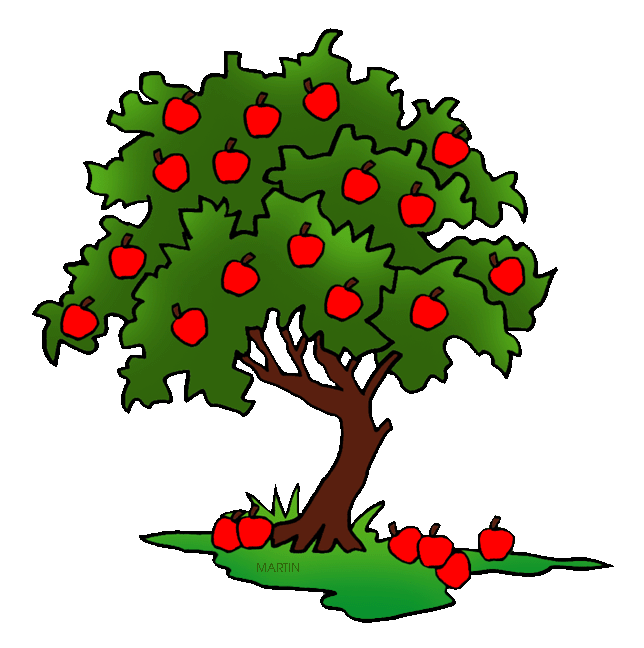 Fall
APPLES
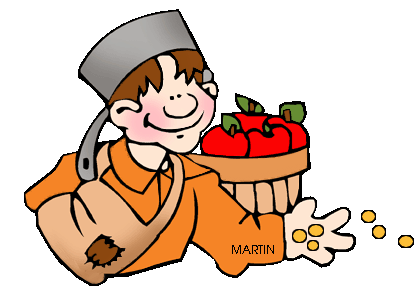 Fall
JOHNNY
APPLESEED
Fall
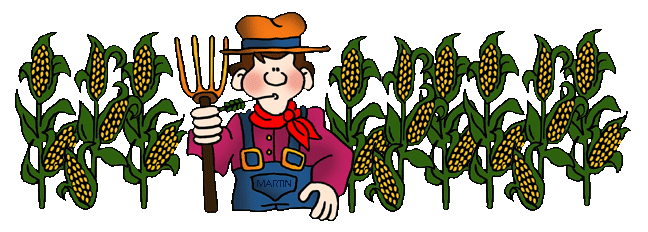 HARVEST
Fall
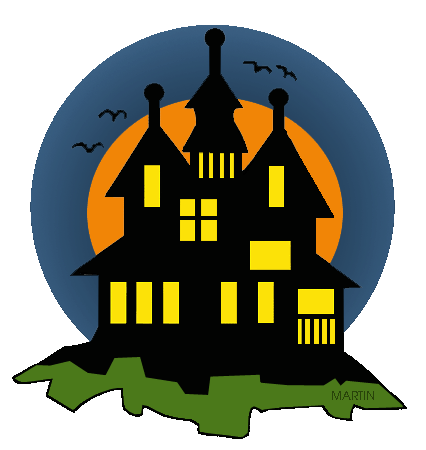 Click here to learn 
more about Fall.
This presentation is brought to you by Pete’s Power Point Station. Visit us on the web at PPPST.COM